Noah: Righteous In an Unrighteous World
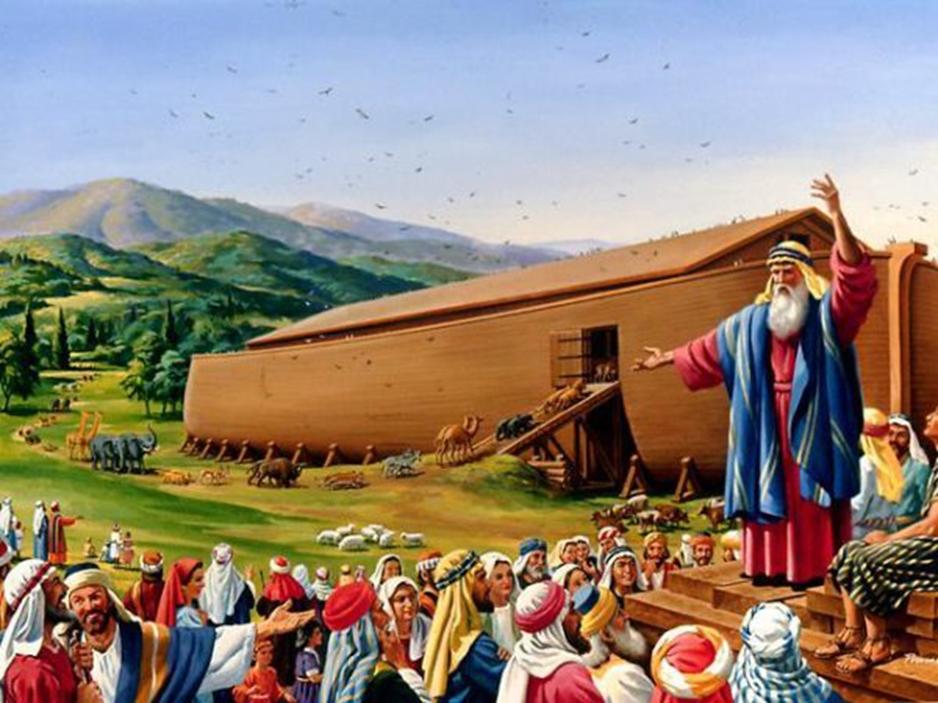 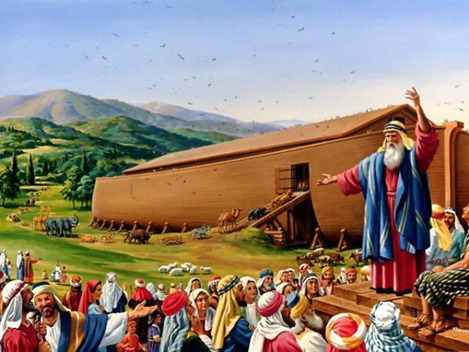 Noah’s World
Genesis 6:5-7, 11-13
Genesis 1:26-27
Ephesians 4:17-19
NOAH: 
Righteous In an Unrighteous World
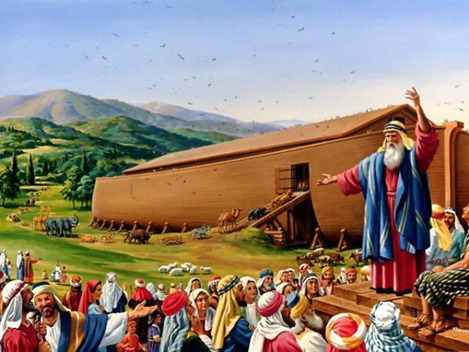 Noah’s Character and Life
Found favor in the Lord’s eyes (Genesis 6:8)
NOAH: 
Righteous In an Unrighteous World
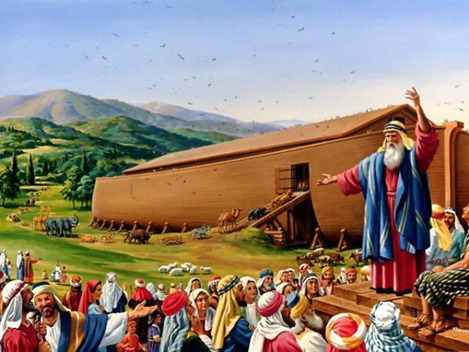 Noah’s Character and Life
Found favor in the Lord’s eyes (Genesis 6:8)
Righteous (Genesis 6:9)
	Genesis 7:1
	Ezekiel 14:13-20
NOAH: 
Righteous In an Unrighteous World
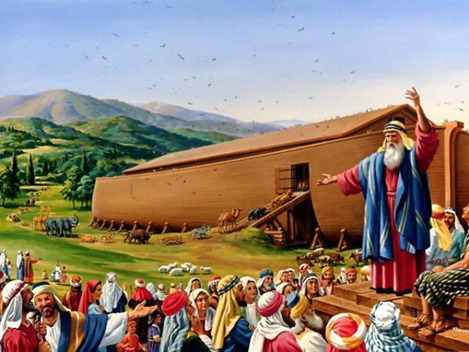 Noah’s Character and Life
Found favor in the Lord’s eyes (Genesis 6:8)
Righteous (Genesis 6:9)
Blameless (Genesis 6:9)
NOAH: 
Righteous In an Unrighteous World
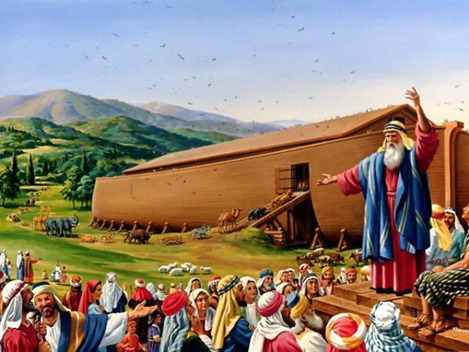 Noah’s Character and Life
Found favor in the Lord’s eyes (Genesis 6:8)
Righteous (Genesis 6:9)
Blameless (Genesis 6:9)
Walked with God (Genesis 6:9)
	Genesis 5:24
	Genesis 6:17-18
NOAH: 
Righteous In an Unrighteous World
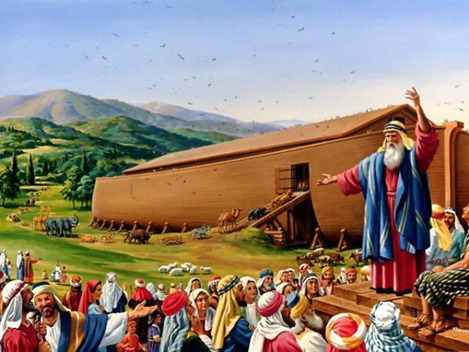 Noah’s Character and Life
Found favor in the Lord’s eyes (Genesis 6:8)
Righteous (Genesis 6:9)
Blameless (Genesis 6:9)
Walked with God (Genesis 6:9)
Obedient (Genesis 6:22; 7:5)
	Genesis 6:14-16; 7:2-3
NOAH: 
Righteous In an Unrighteous World
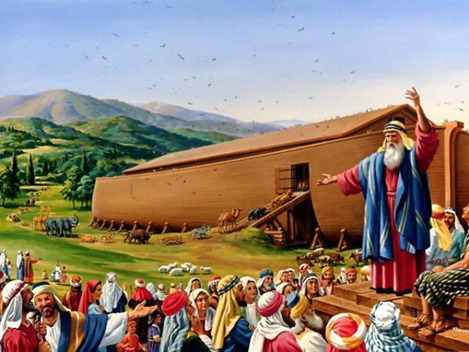 Noah’s Character and Life
Found favor in the Lord’s eyes (Genesis 6:8)
Righteous (Genesis 6:9)
Blameless (Genesis 6:9)
Walked with God (Genesis 6:9)
Obedient (Genesis 6:22; 7:5)
Great faith (Hebrews 11:7)
NOAH: 
Righteous In an Unrighteous World
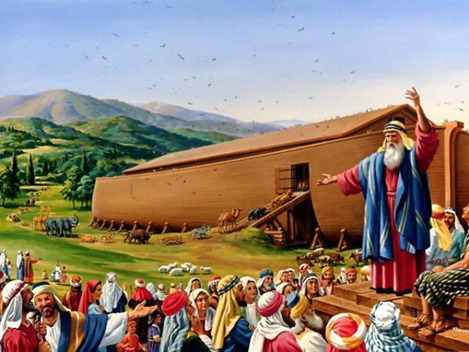 Two Truths to Remember
Righteousness can exist in our unrighteous world
	2 Peter 2:5
	Philippians 2:14-16
	Titus 2:11-14
NOAH: 
Righteous In an Unrighteous World
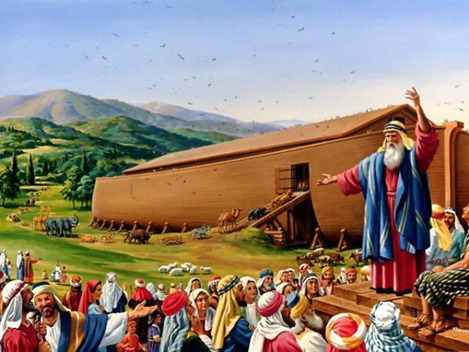 Two Truths to Remember
Righteousness can exist in our unrighteous world
God preserves His people and punishes His enemies
	2 Peter 2:5, 9-10
NOAH: 
Righteous In an Unrighteous World